再闖高峰
約書亞記 14:6-15
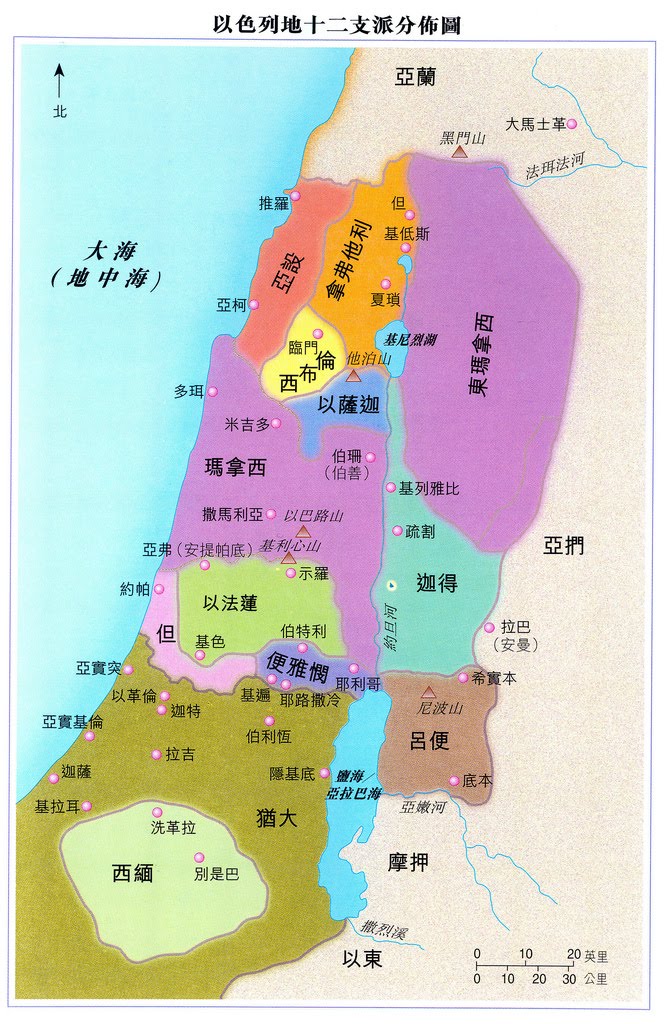 分河東地 (C13)
迦勒向耶書亞
求地 14: 12

約書把地給
迦勒 14:13
分河西地 (C14-19)
前12章 - 進入迦南
第一，完全順服 V8-9, 14
雖然與我一同上去的眾弟兄使人民心裡驚懼，我卻完全順從耶和華我的神。那時摩西起誓說：你腳踏過的地都必定歸你和你的子孫作為產業，直到永遠，因為你完全順從耶和華我的神。
第一，完全順服 V8-9, 14
故此，直到今天，希伯崙成為基尼洗人耶孚尼的兒子迦勒的產業，因為他完全順從耶和華以色列的神。
第一，完全順服 V8-9, 14
只有耶孚尼的兒子迦勒可以看見；並且我要把他踏過的土地賜給他和他的子孫，因為他完全忠心跟從耶和華

										申1:36
第一，完全順服 V8-9, 14
在人與神之間作出抉擇《民數記 13 – 14》


這幾年的經歷…
[Speaker Notes: 反修例期間 – 誰是神 (自己對聖經的解讀，自己對神的解讀最正確)
疫情期間 – 誰是神 (懼怕)
現在，誰是神 – 移民、旅行]
第二，力量與同行 V10-11
所以你看，自從耶和華對摩西說了這話以後，耶和華照著他的應許，使我存活了這四十五年，就是以色列人在荒野行走的年日。現在你看，如今我八十五歲了
第二，力量與同行 V10-11
身體如今還是強健，像摩西差遣我去的那天一樣；無論是作戰還是做別的事，那時我的體力如何，現在我的體力還是如何。
第二，力量與同行 V10-11
身體如今還是強健，像摩西差遣我去的那天一樣；無論是作戰還是做別的事，那時我的體力如何，現在我的體力還是如何。
第二，力量與同行 V10-11
約書亞與迦勒一同協助摩西

12	探子之一，與迦勒同心

與迦勒同入迦南地
第二，力量與同行 V10-11
洗禮			19741013

播神畢業		198206

書道事奉		20120701
第二，力量與同行 V10-11
疲倦 / 壓力 – 

		得力與同行

				行山…. 20151128至今 63 次
第二，力量與同行 V10-11
更有力量，跑得遠 D

面對人生、工作、事奉也是這樣
第三，初心再現，再創高峰 V12

所以求你把耶和華那天所應許的這山地給我。….那裡有亞衲人，又有寬大堅固的城
。….我就會剷除他們，正如耶和華應許的那樣。
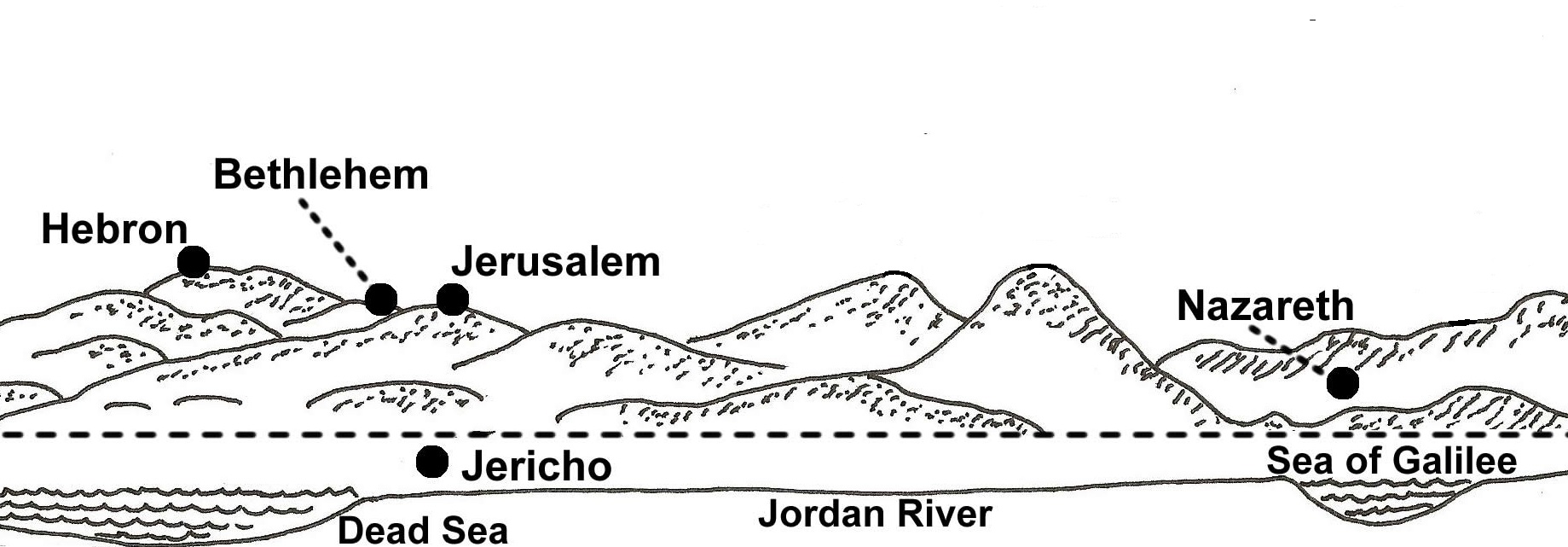 伯利恆
希伯崙
耶路撒冷
拿撒勒
耶利哥
加利利海
約但河
死海
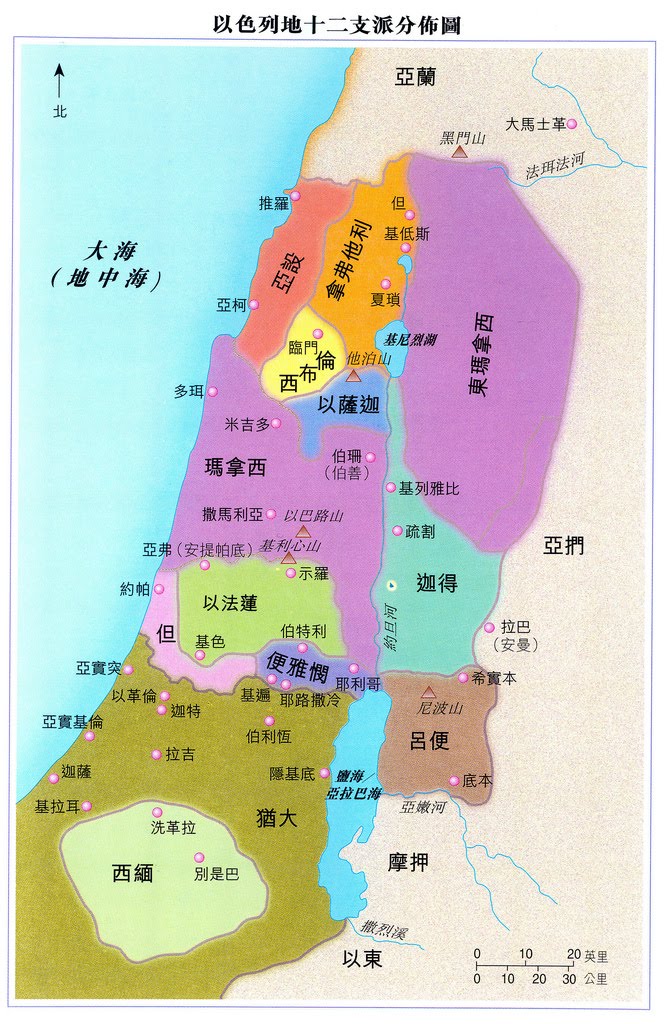 列祖埋葬

探地取果

巨人堅城
希伯崙山
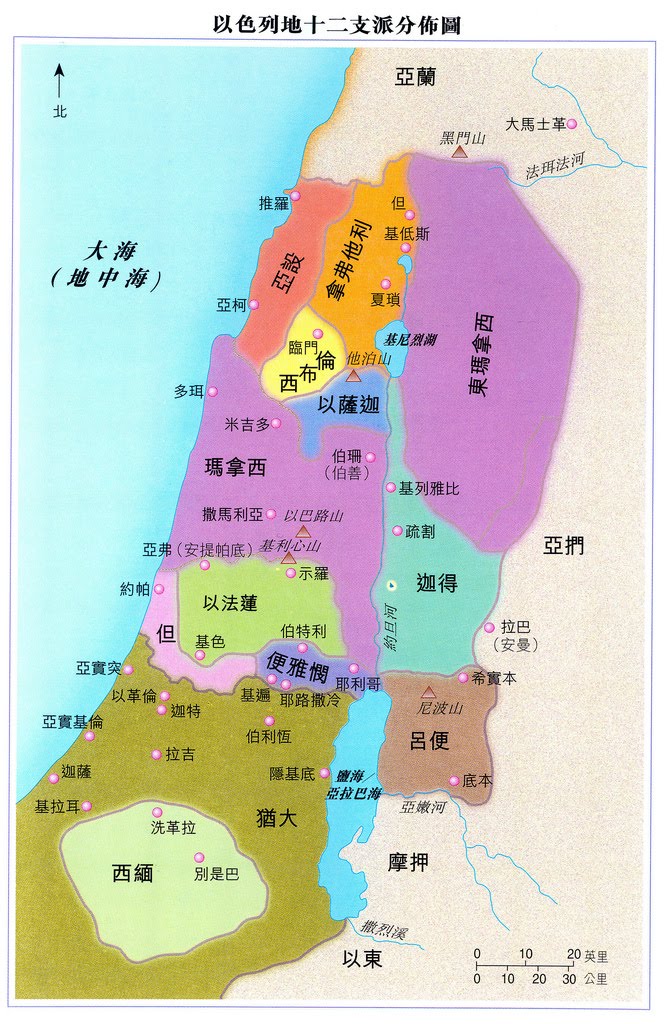 事奉人手

事工發展

經濟需要
希伯崙山(巨人堅城)
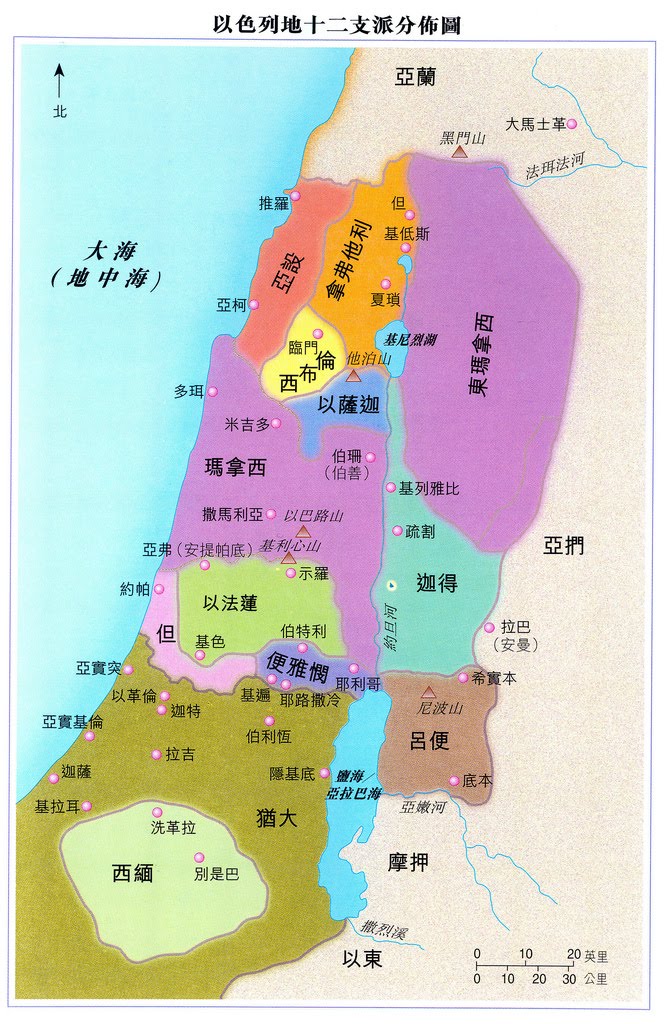 順服神

得力同行
希伯崙山(巨人堅城)